LHC Status Thu Morning 26-July
  Bernhard Holzer, Mike Lamont
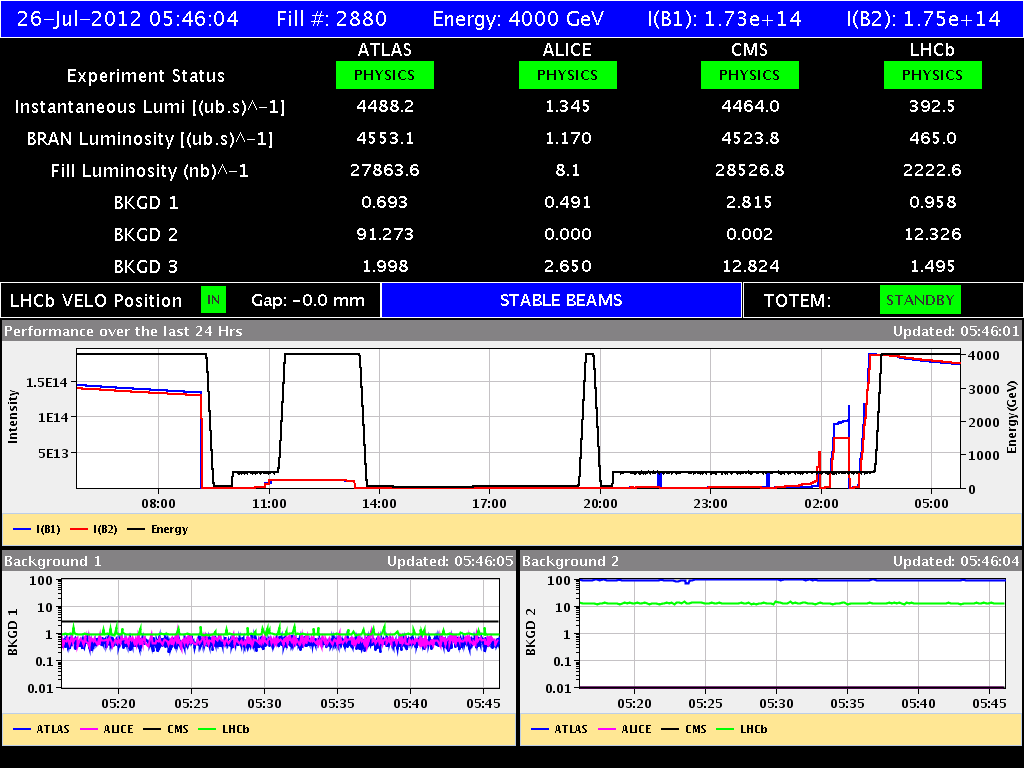 29/06/2012
LHC 8:30 meeting
Wed Morning

09:10h  beam dump ... after a nice long run


pre-cycle, preparing for LHCb polarity switch
10:35h injection probe beam
	injection “physics beam” .. again with some minor (?) 	problems
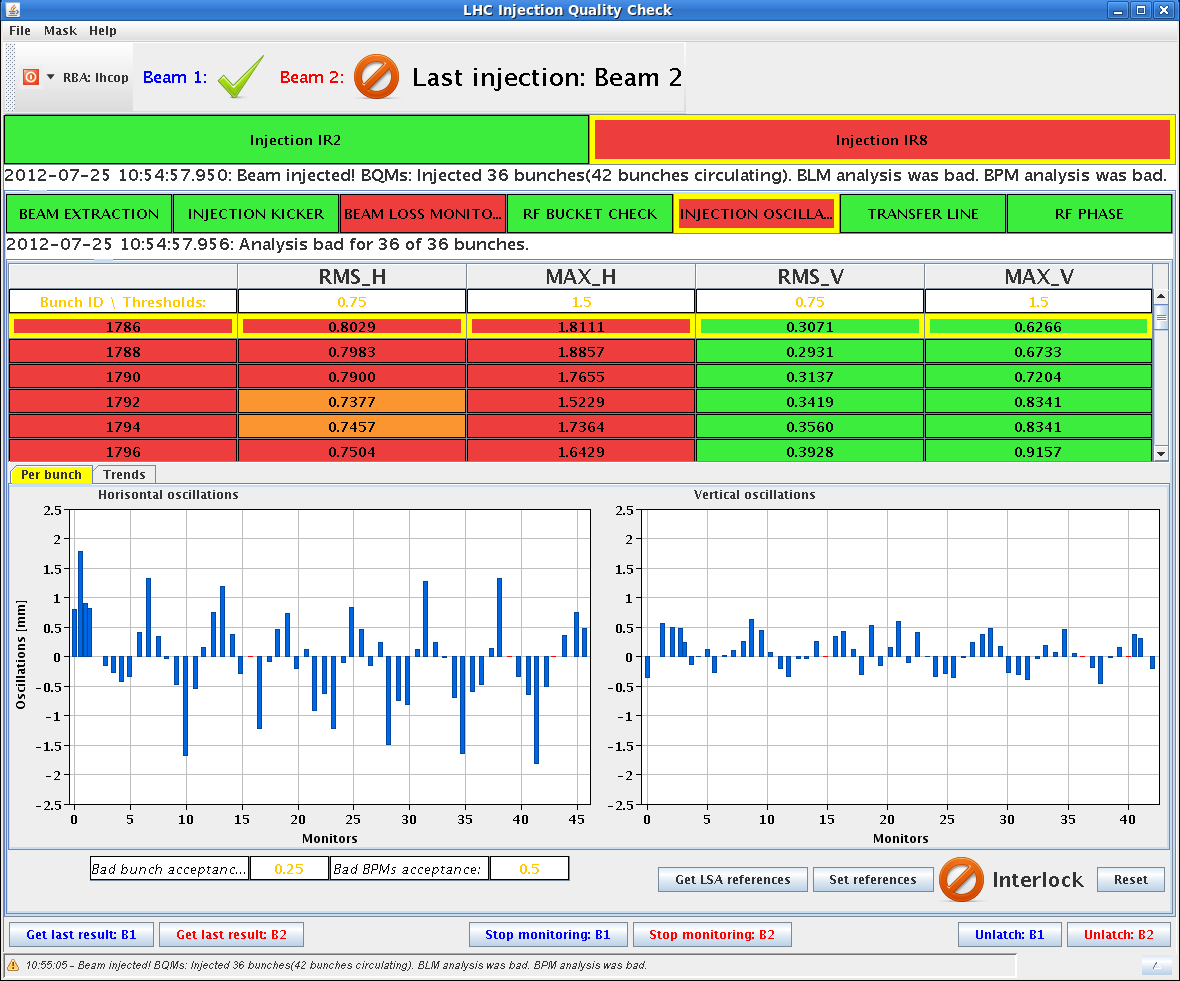 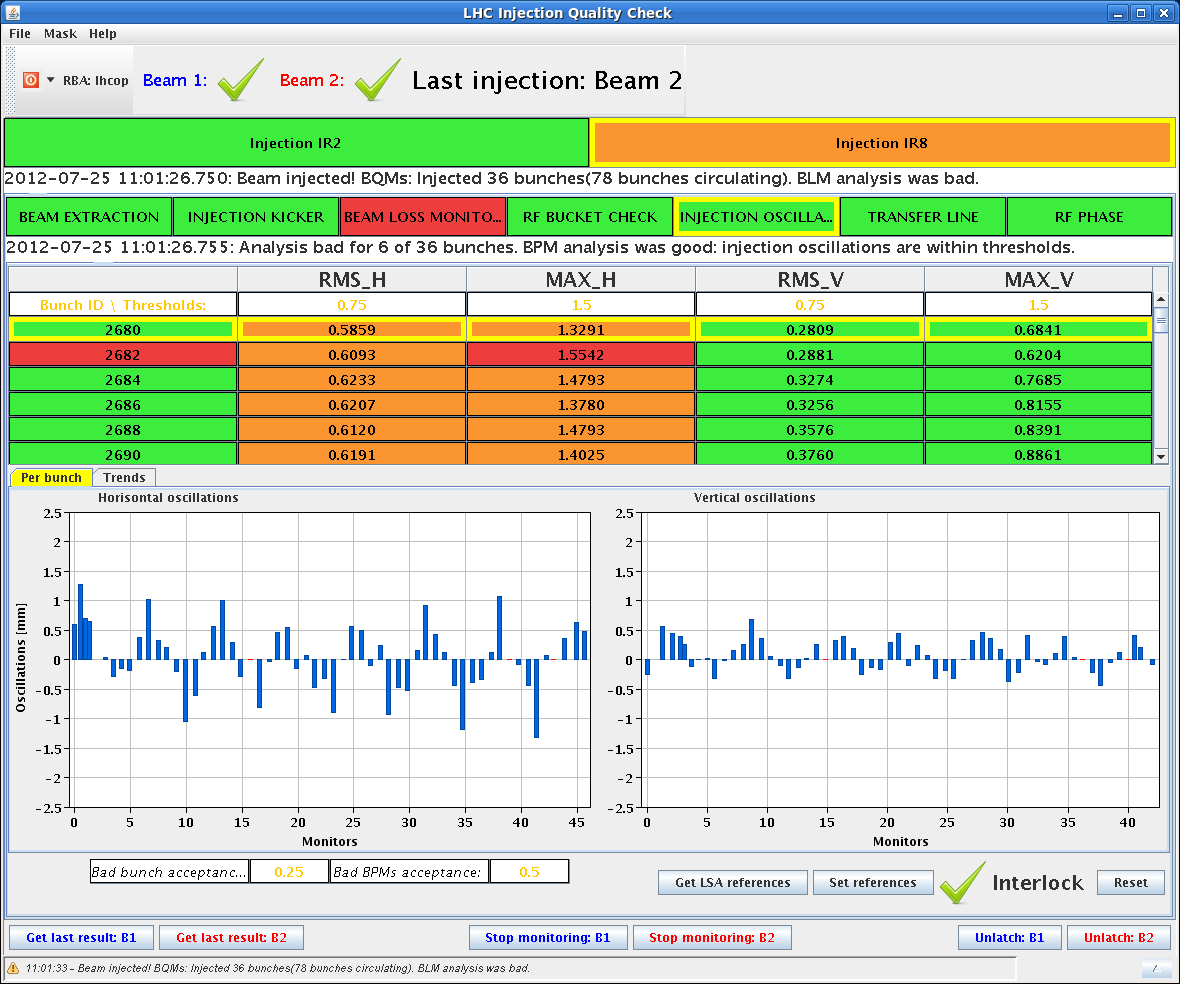 Wed Morning
11:07h ramp / squeeze / adjust 
	& luminosity optimisation for LHCb positive
	... looks like routine 

	coil functions for the diagonal separation / 
	leveling now / before







13:20h beam dump 
	preparing for access	2 vacuum pumps
				cms viiiips
				el. filter re-activated .....
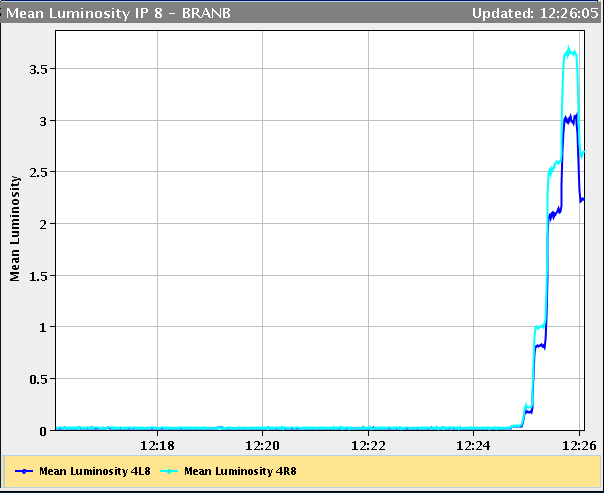 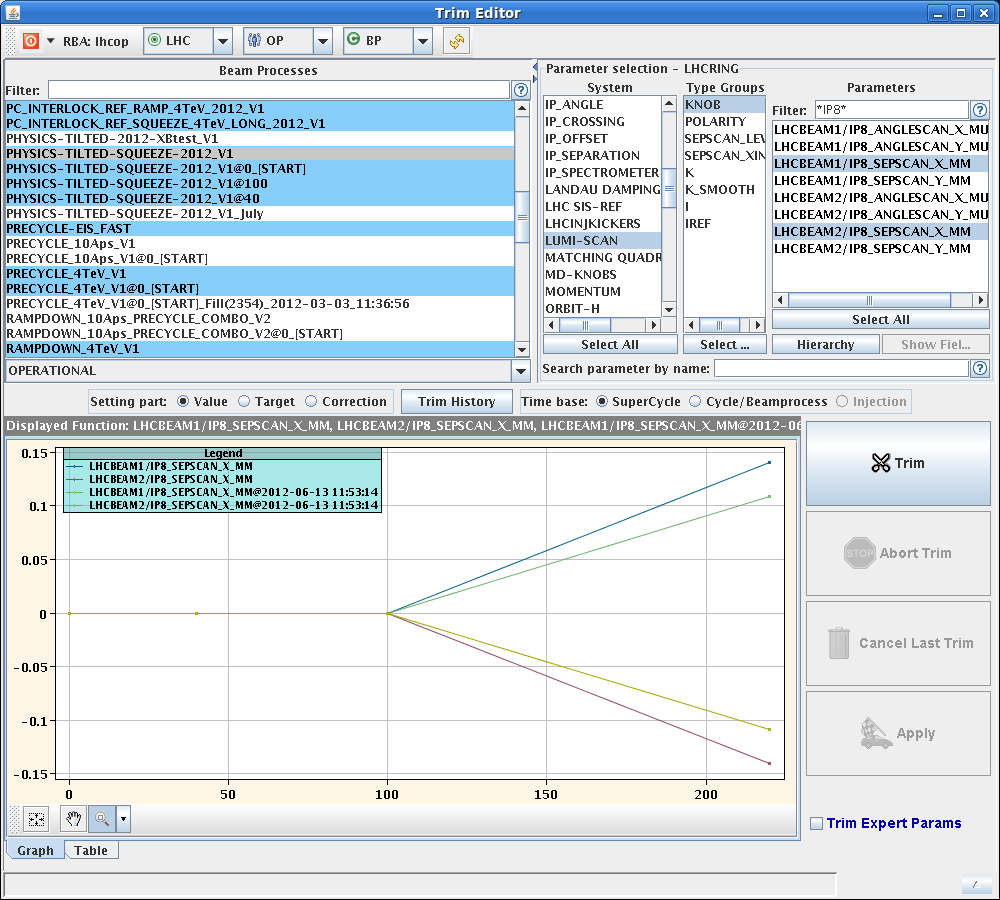 Wed Late
16:32h pre-cycle, 
            trip of RQ10.R8 ... “inverter_over_current”

19:21h pre-cycle, ... back to physics

20:24h injection probe beam

21:11h injection for physics
	not without problems:







21:40-23:40h no beam from SPS
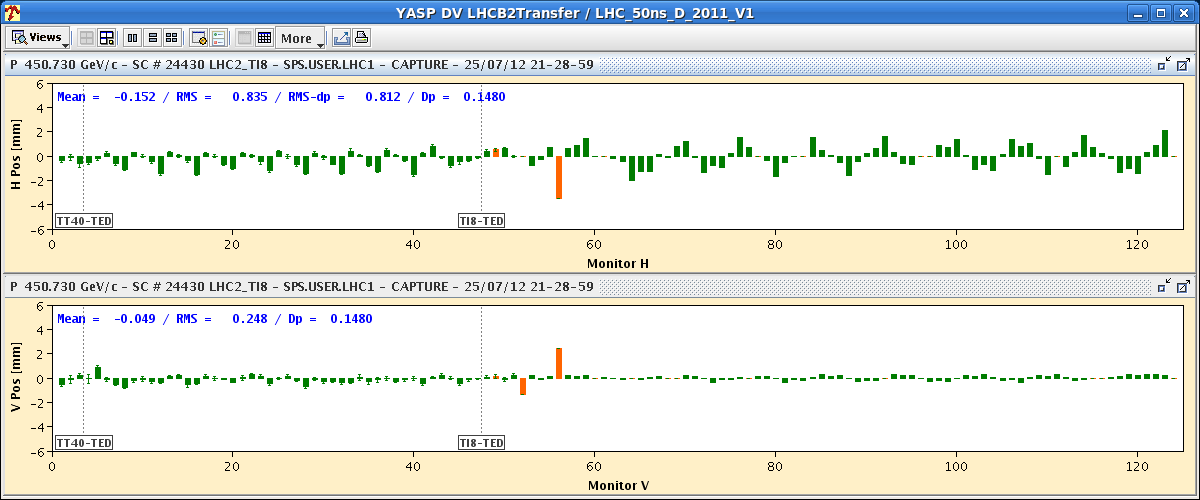 latch on injection oscillation for beam 2

beam dump on orbit excursion interlock
29/06/2012
LHC 8:30 meeting
Wed Night
00:23h still / again large injection oscillations (TL)







	... related to problem on SPS-ADT ?
	     -> Daniel Valuch
 
02:10h injection for physics 
	B1 injection randomly latches
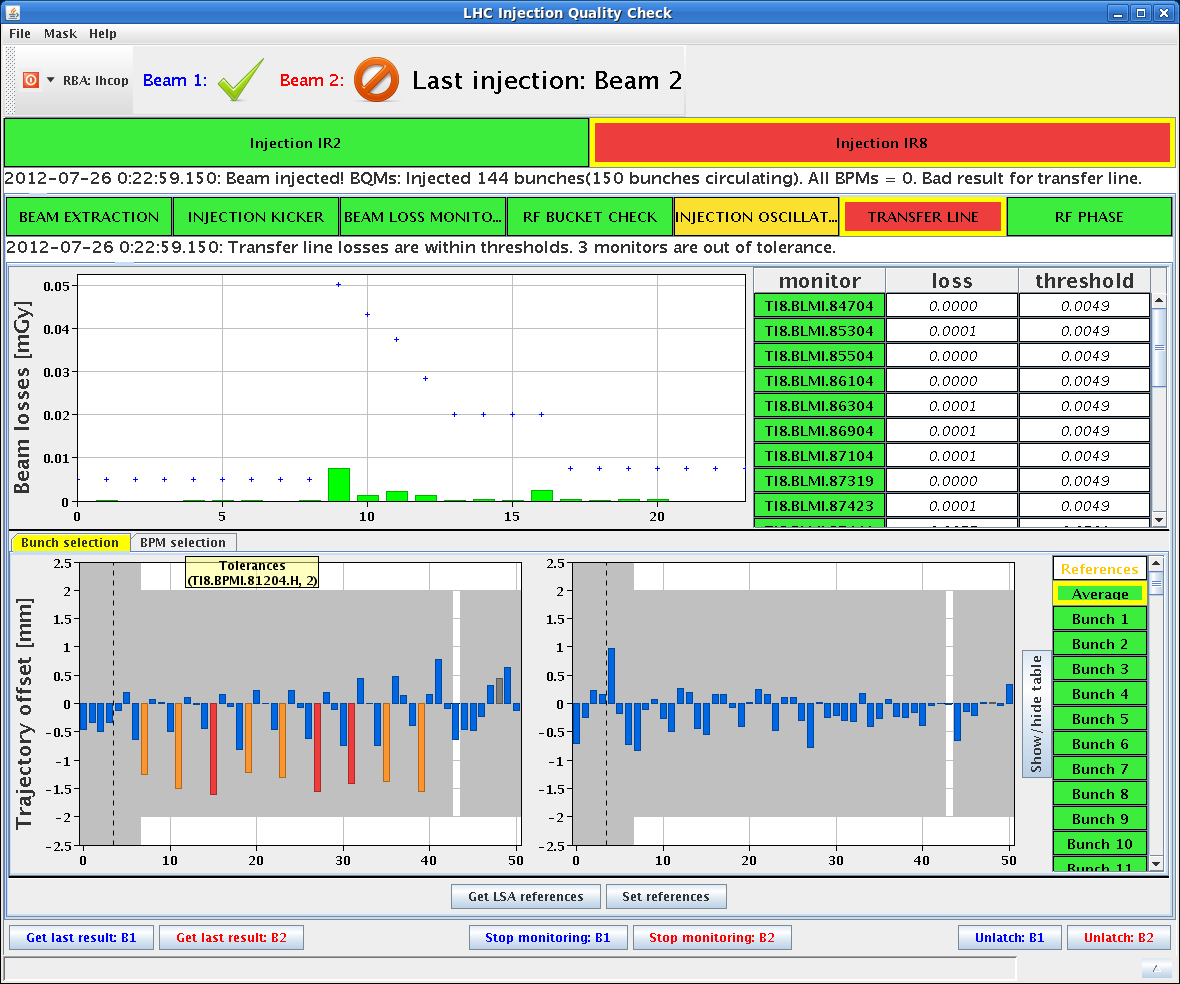 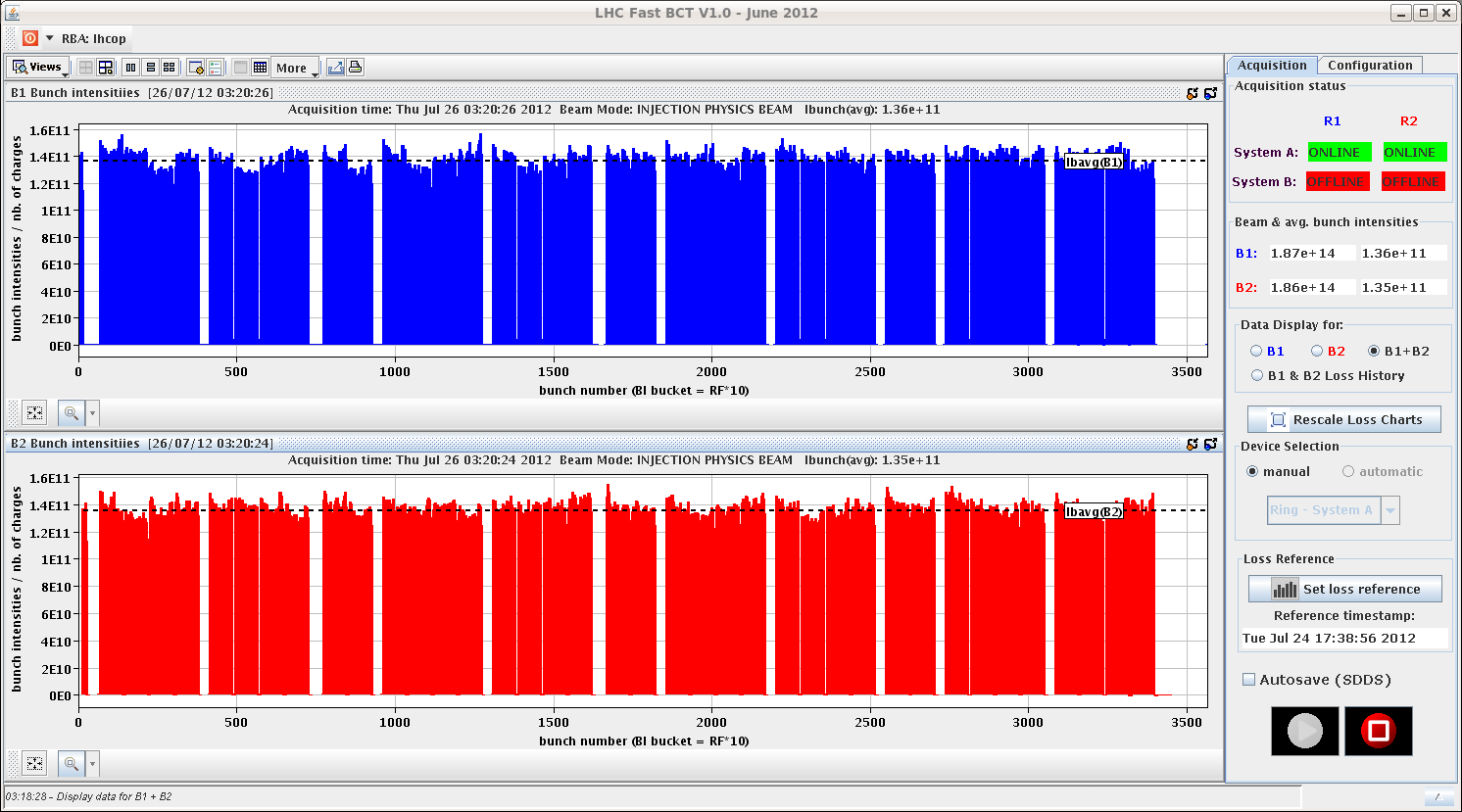 29/06/2012
Wed Night
03:26h ramp / squeeze / adjust













04:07h stable beams
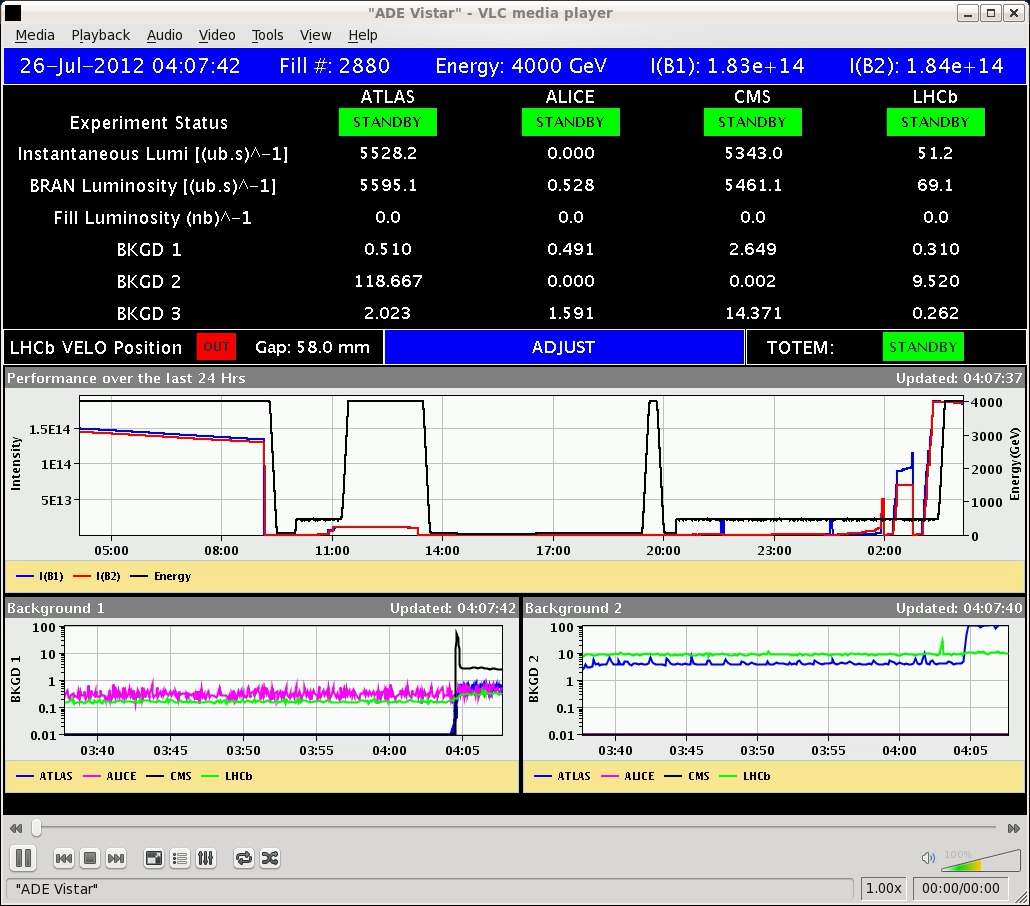